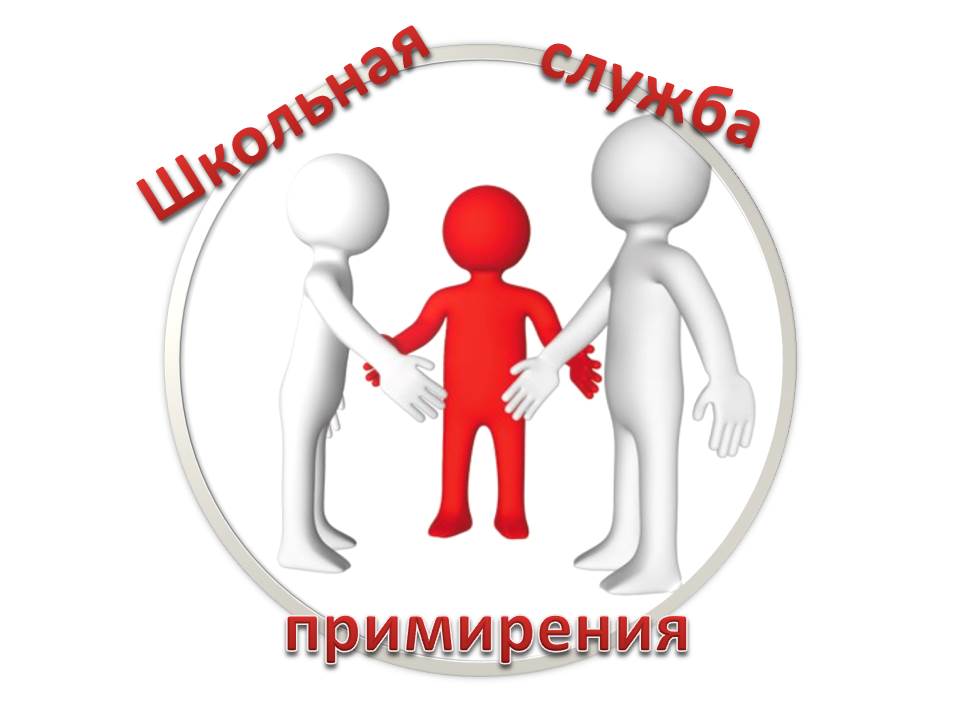 Медиа́ция — одна из технологий альтернативного урегулирования споров с участием третьей нейтральной, беспристрастной, не заинтересованной в данном конфликте стороны — медиатора, который помогает сторонам выработать определённое соглашение по спору, при этом стороны полностью контролируют процесс принятия решения по урегулированию спора и условия его разрешения.
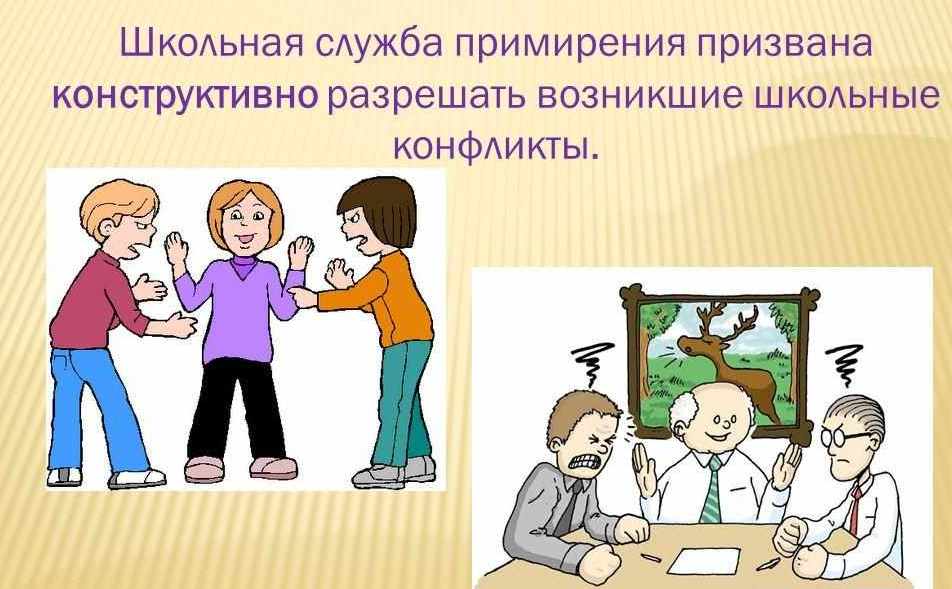 Использование посредников для разрешения споров отмечается с древних времён, историки отмечают подобные случаи ещё в торговле финикийцев и Вавилоне. В Древней Греции существовала практика использования посредников (proxenetas), римское право, начиная с кодекса Юстиниана (530—533 н. э.), признавало посредничество. Таким образом медиатор это не кто иной, как посредник сторон, находящихся в спорной ситуации
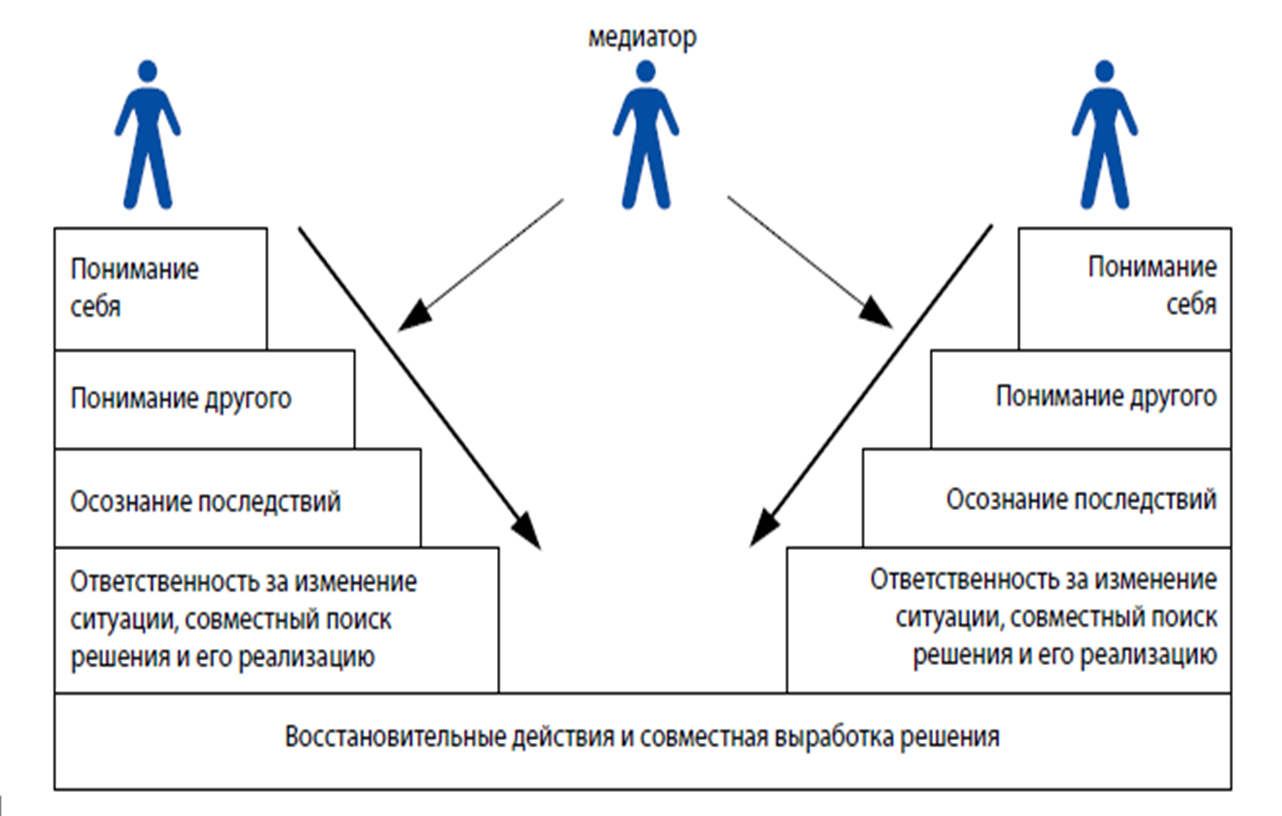 (Куратор службы примирения)
Восстановительная медиация направлена на создание условий для диалога, в процессе которого ответственность за принятые решения лежит на сторонах-участниках конфликта, и в результате которого происходит заглаживание вреда и восстановление отношений. Таким образом, основная задача медиатора — не помирить стороны, а создать такие условия для сторон и их диалога, в которых они смогут сами прийти к важному восстановительному эффекту примирения и заключению договора.
Принципы работы службы примирения
Добровольность.
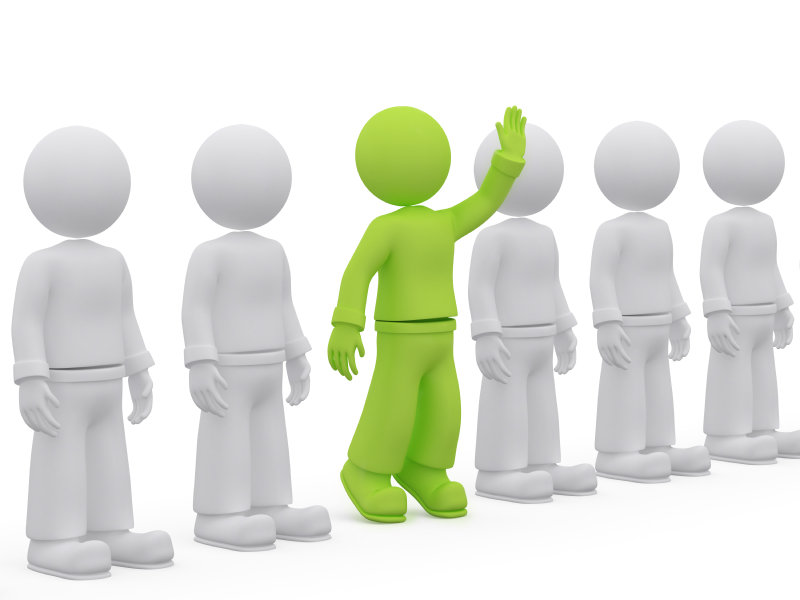 Согласие сторон на участие в примирительной процедуре.
Конфиденциальность.
Принципы работы службы примирения
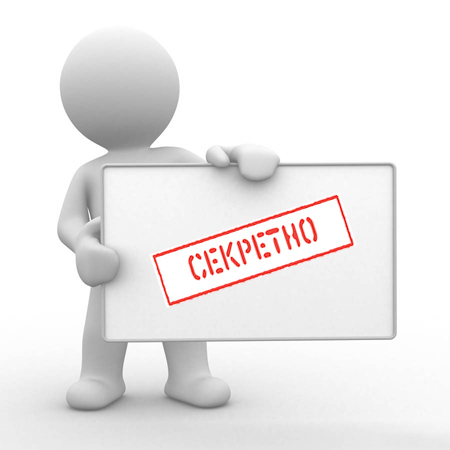 Все участники примирительной процедуры, включая ведущего, гарантируют Неразглашение сведений, полученных во время процедуры.
Нейтральность.
Принципы работы службы примирения
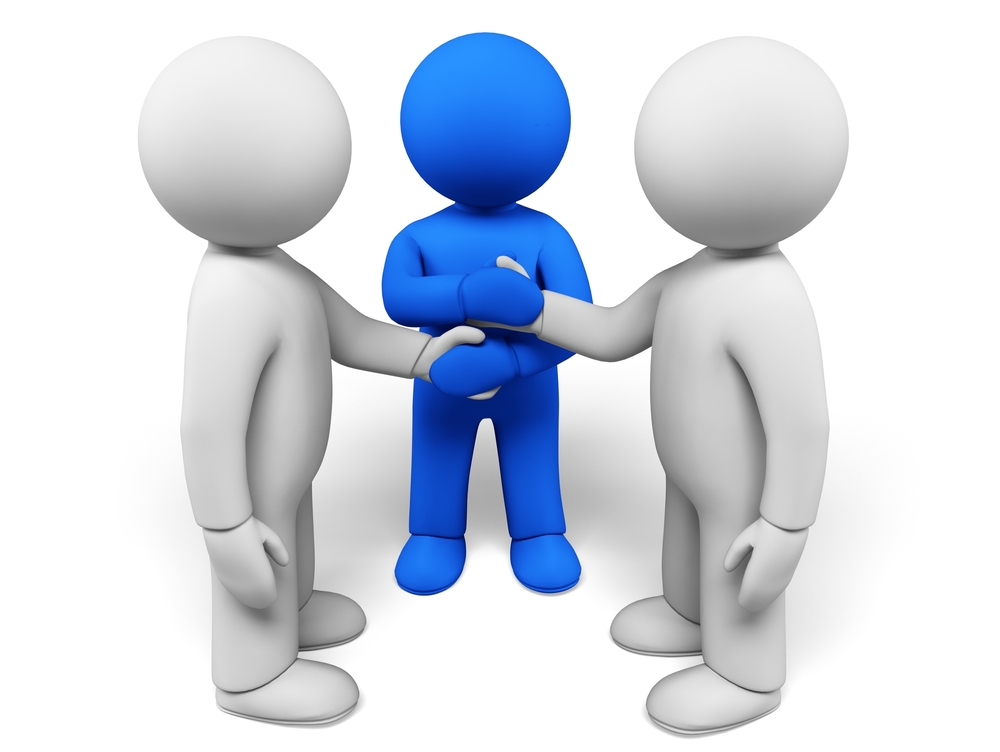 Куратор службы примирения 
НЕ принимает и 
НЕ поддерживает ни одну из сторон.
Основные этапы работы службы примирения.
Если участники согласны на примирительную процедуру
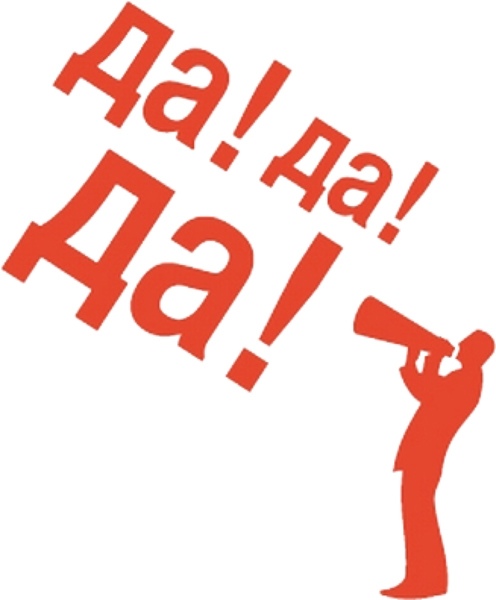 1. Получение информации о конфликте. Учителя, очевидцы, родители, «почтовый ящик»  и др.
3. Согласие участников конфликта на примирение
2. Анализ конфликта и проведение предварительных переговоров с участниками конфликта.
4. Проведение примирительной процедуры и заключение мирового соглашения.
Если участники НЕ согласны на примирительную процедуру, 
переходим к
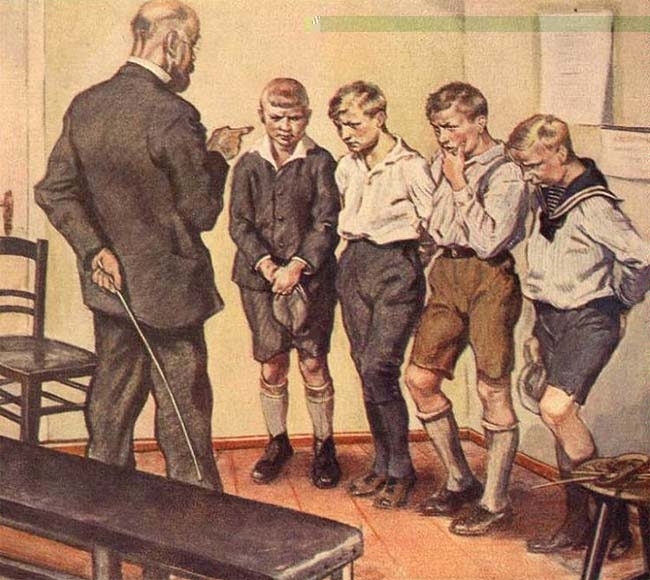 административным действиям
Что дает участие в примирительной процедуре
«Жертве»
Обидчику
Возможность увидеть свой поступок со стороны

Осознать последствия своего поступка

Принести извинения и получить прощение 

Вернуть уважение к себе

Восстановить отношения
Избавиться от негативных эмоций и желания отомстить


Увидеть ситуацию под иным углом зрения 

Вернуть уважение к себе

Восстановить отношения
Учиться самостоятельно искать выходы в сложных жизненных ситуациях
ШСП МАОУ-СОШ № 141
Всегда на связи и готовы помочь в решении конфликтов: 

Руководитель Службы примирения – Шивцова Алена Юрьевна (каб.19)

Куратор Службы примирения – Вертячих Наталья Сергеевна (каб. 31)

Куратор Службы примирения – Кудрина Эльвира Вадимовна (каб.1)
Обращайтесь! 
Всегда рады помочь!